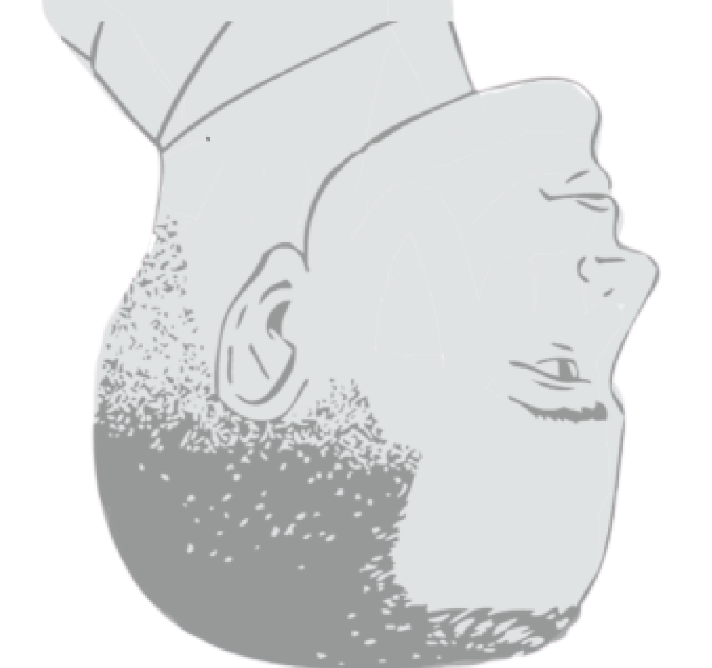 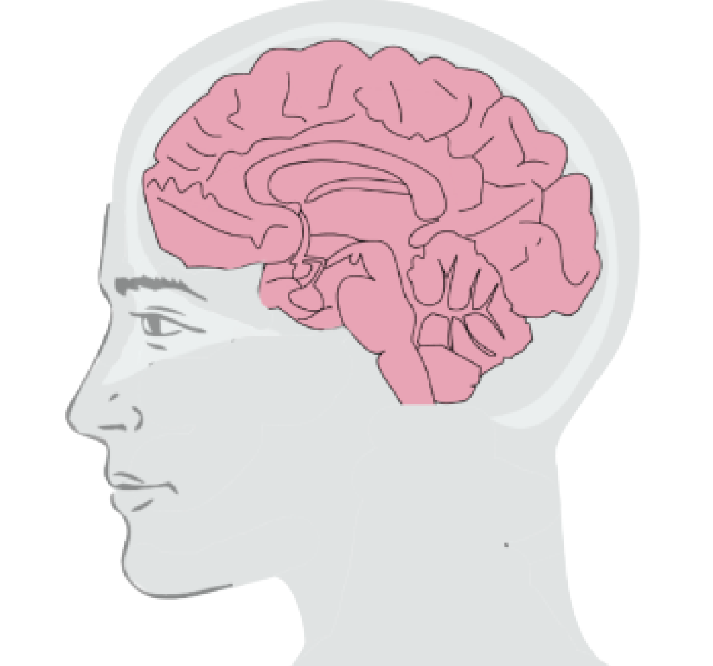 ?
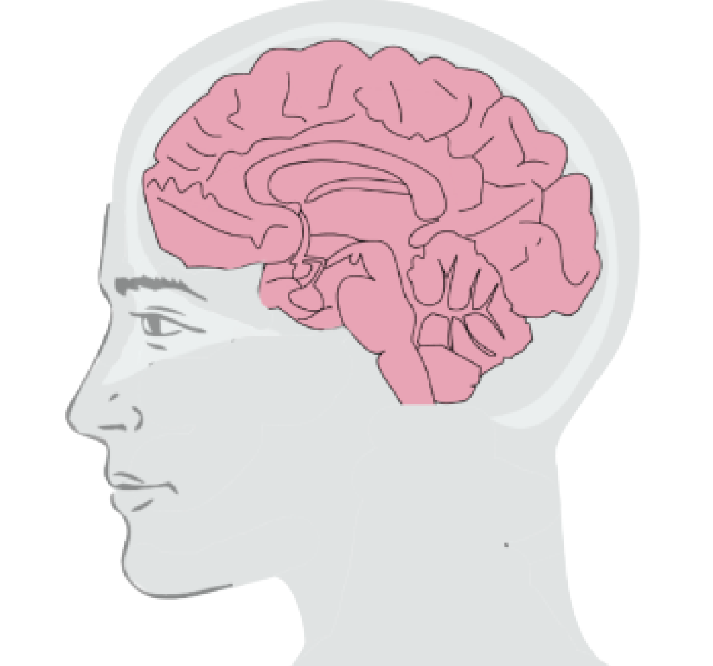